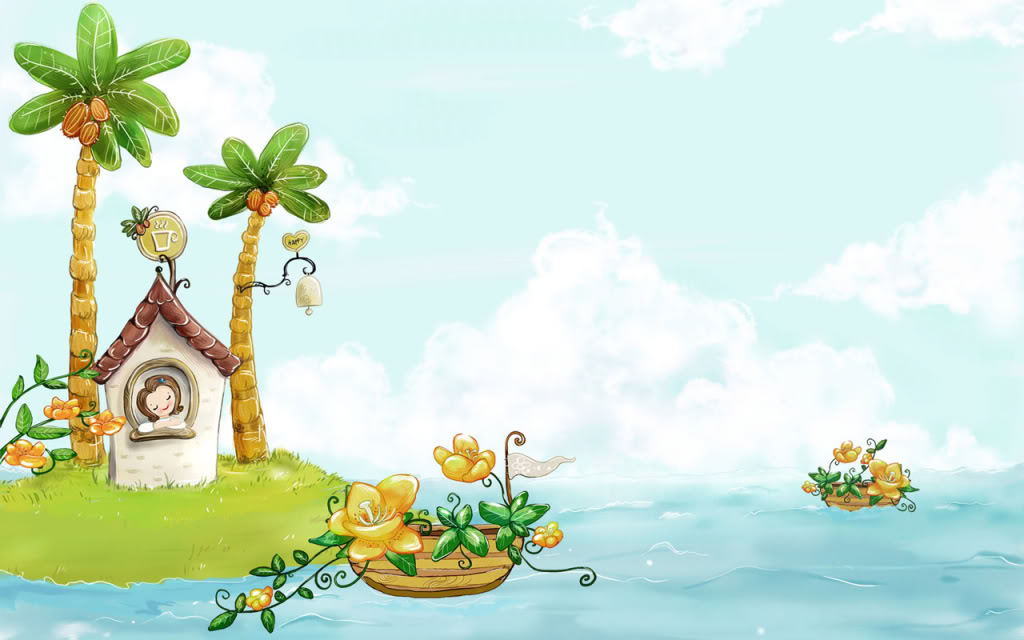 Thứ sáu ngày 6 tháng 2 năm 2015
Tự nhiên xã hội.
kÝnh chµo c¸c thÇy c« gi¸o
chµo c¸c em häc sinh
Kiểm tra bài cũ:
1. Mỗi bông hoa thường có những bộ phận nào ?
Tự nhiên xã hội
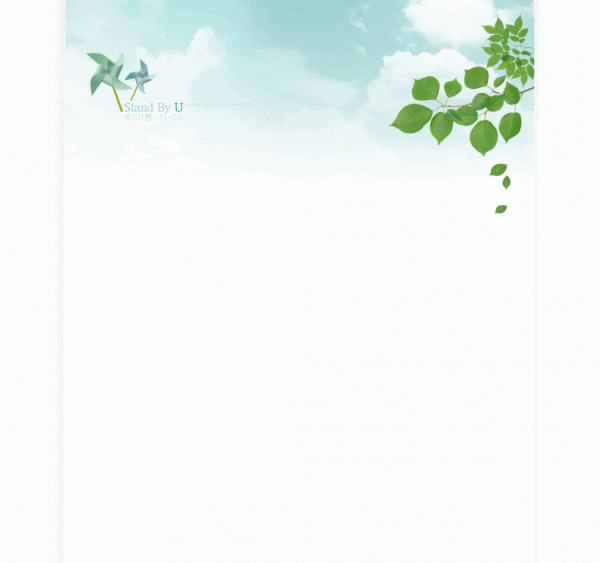 Thứ sáu ngày 6 tháng 2 năm 2015
Tự nhiên xã hội.
Kiểm tra bài cũ:
1.Mỗi bông hoa thường có những bộ phận nào ?
Thứ sáu ngày 6 tháng 2 năm 2015
Tự nhiên xã hội.
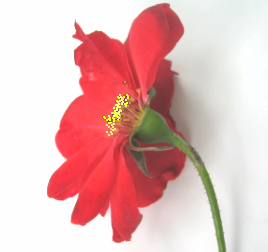 Cánh hoa
Đài hoa
Nhị hoa
Cuống hoa
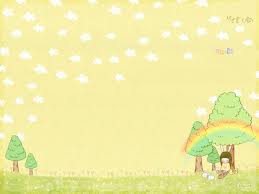 Thứ sáu ngày 6 tháng 2 năm 2015
Tự nhiên xã hội.
Kiểm tra bài cũ:
2. Nêu ích lợi của hoa?
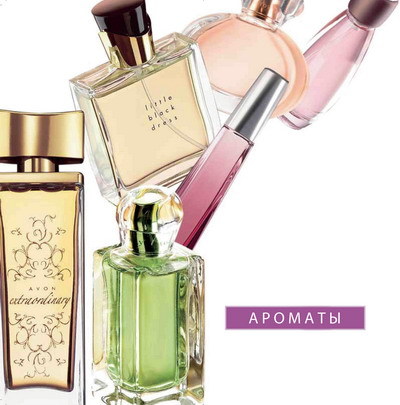 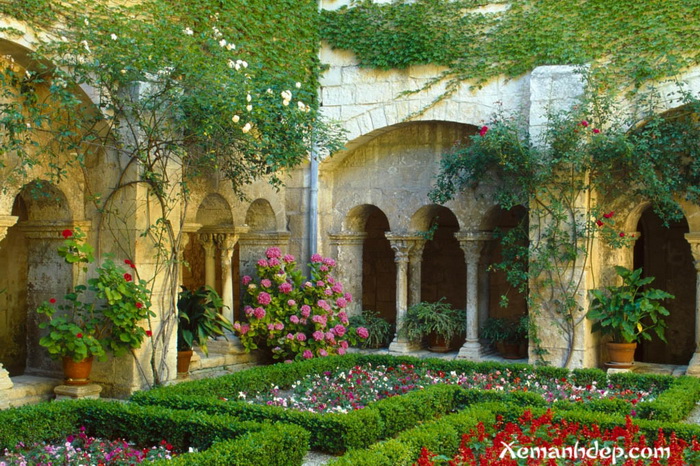 Làm nước hoa
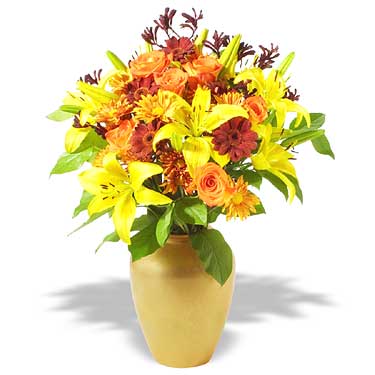 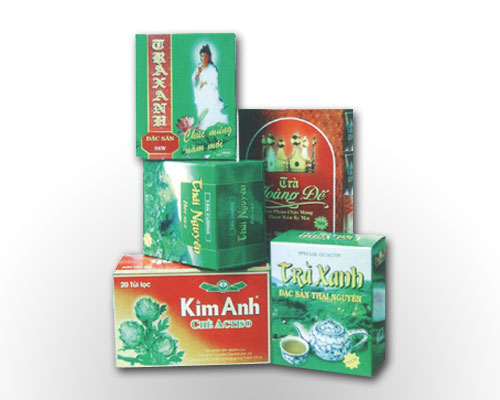 Làm cảnh
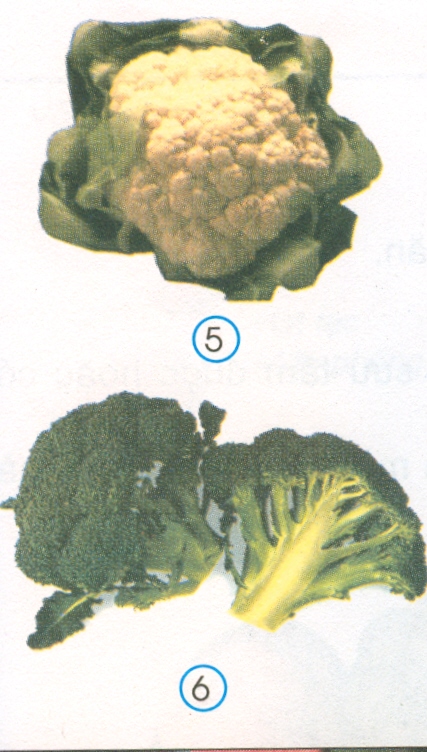 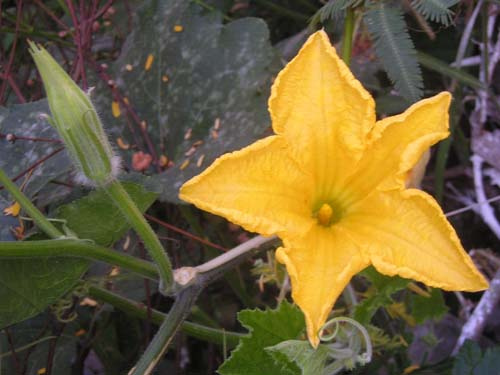 Ướp chè
Trang trí
Thực phẩm
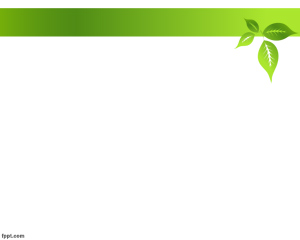 Thứ sáu ngày 6 tháng 2 năm 2015
Tự nhiên xã hội.
Bài: Quả
1.Cấu tạo của quả:
Bước 1: Quan sát các hình trong sách giáo khoa trang 92,93
-Chỉ, nói tên và mô tả màu sắc, hình dạng, độ lớn của từng loại quả.
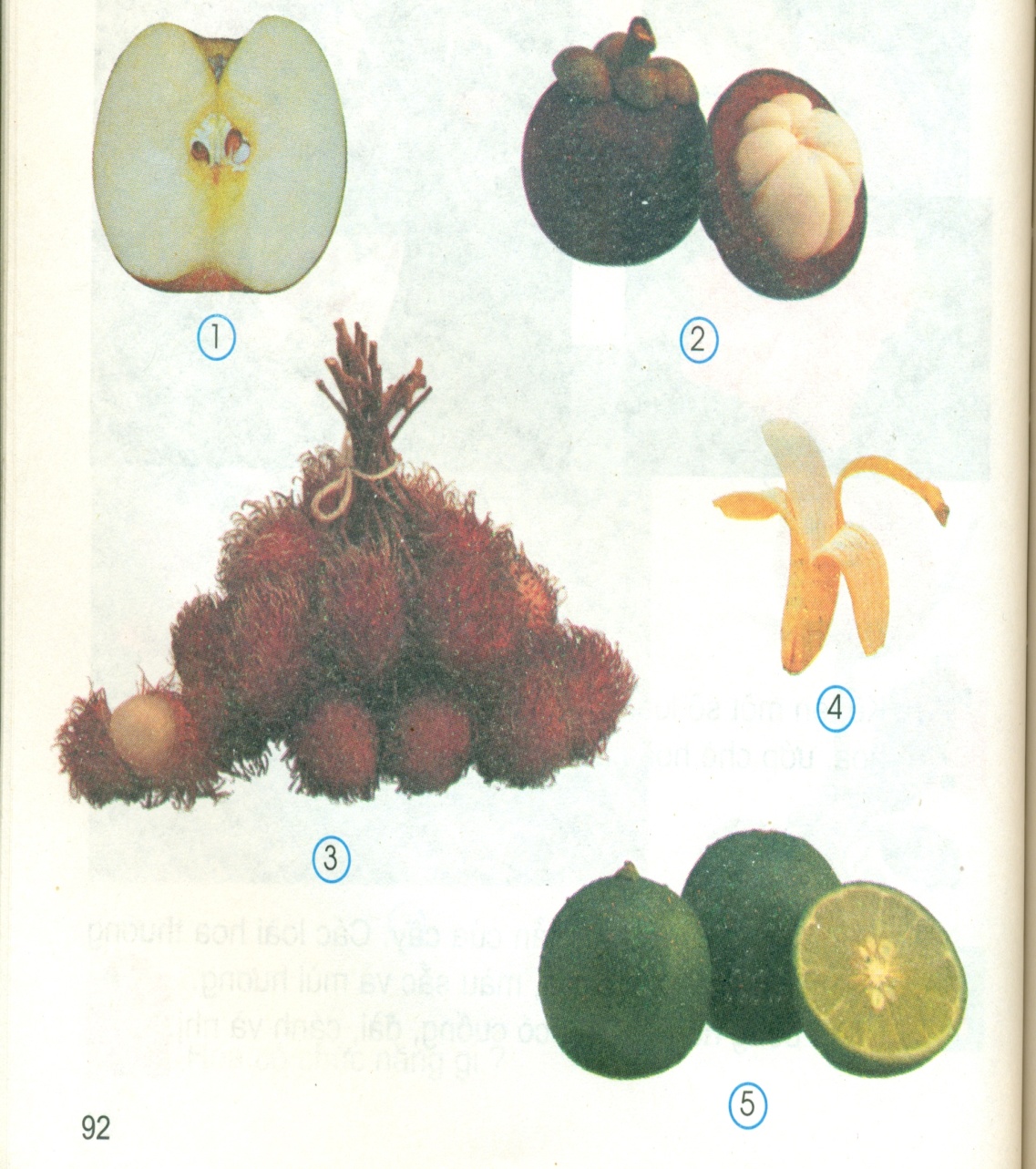 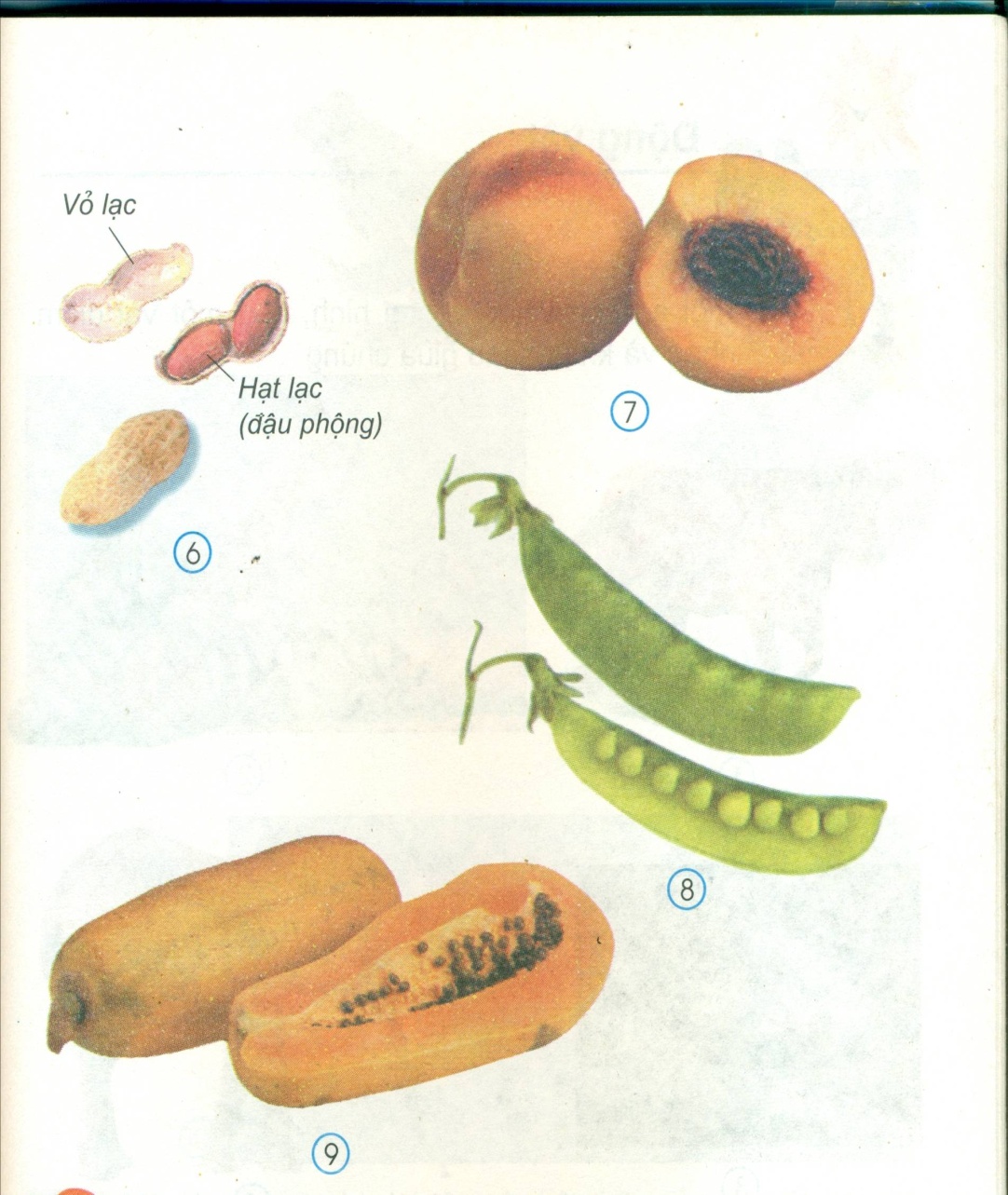 07:49
-Chỉ, nói tên và mô tả màu sắc, hình dạng, độ lớn của từng loại quả.
Hình 2: Quả măng cụt
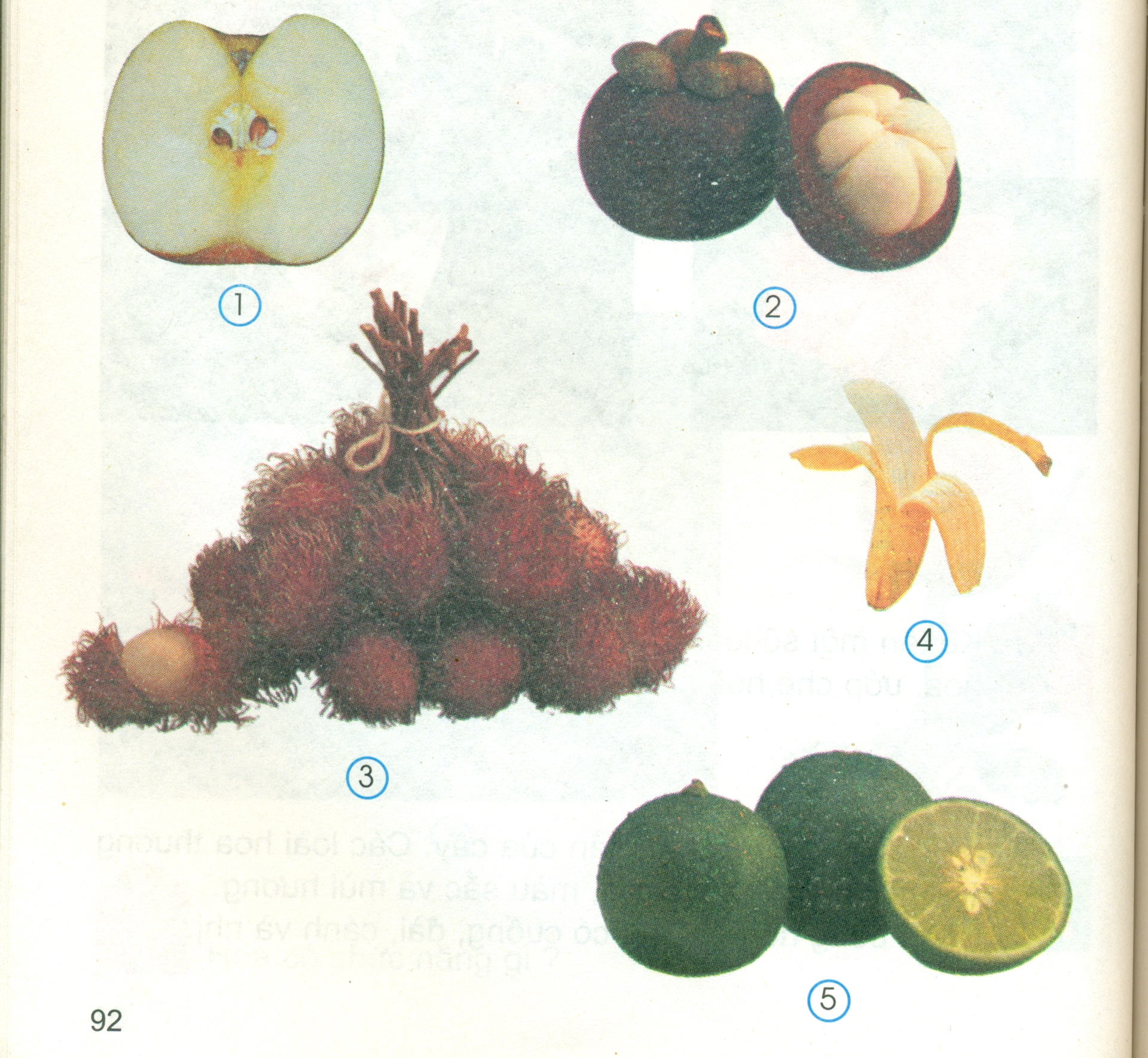 Hình 1: Quả táo
Hình 5: Quả chuối
Hình 3: Quả chôm chôm
Hình 5: Quả chanh
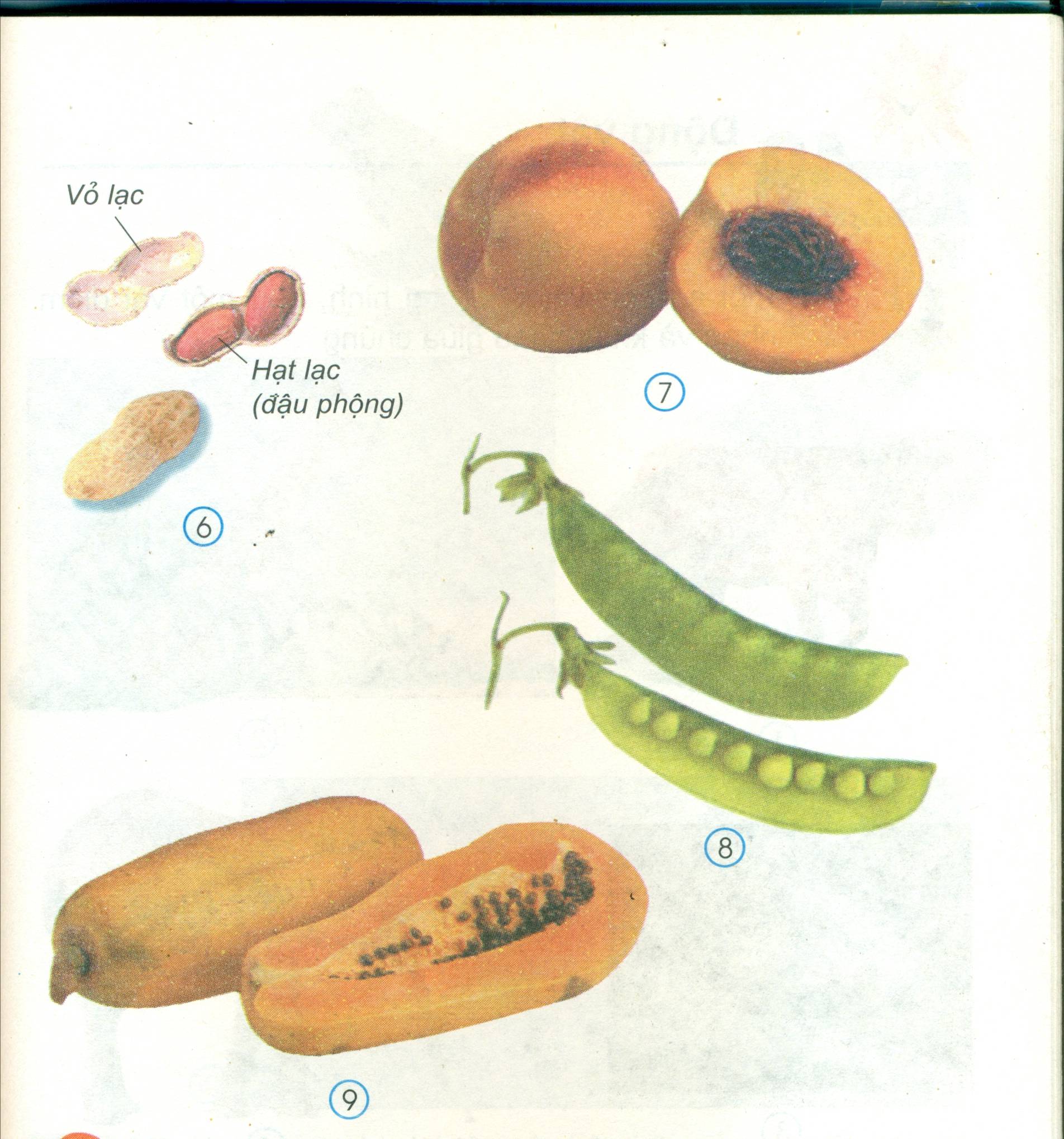 Hình 7: Quả đào
Hình 8: Quả đậu Hà Lan
Hình 9: Quả đu đủ
- Trong số các quả đó, bạn đã ăn loại quả nào? Nói về mùi vị của quả đó?
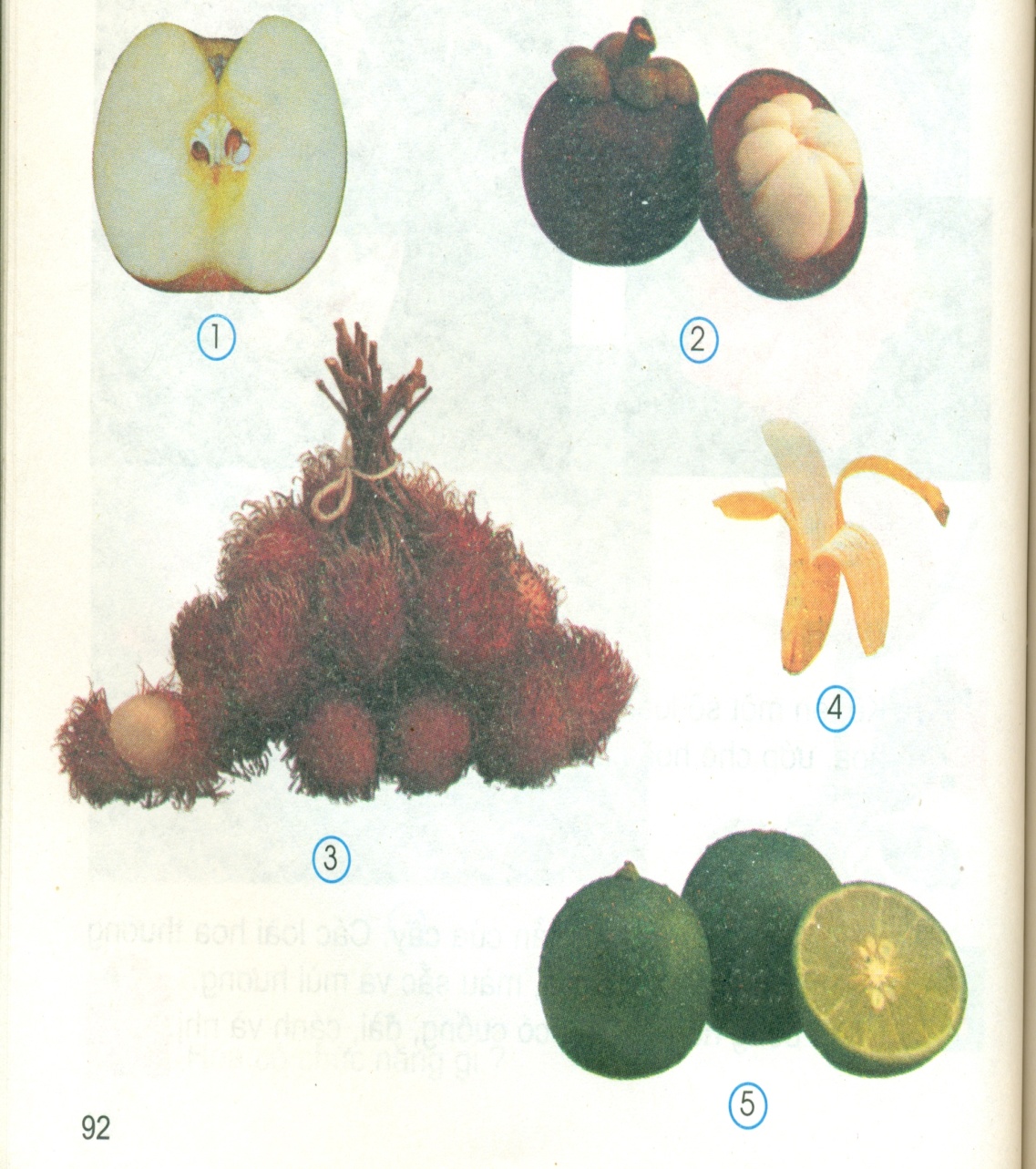 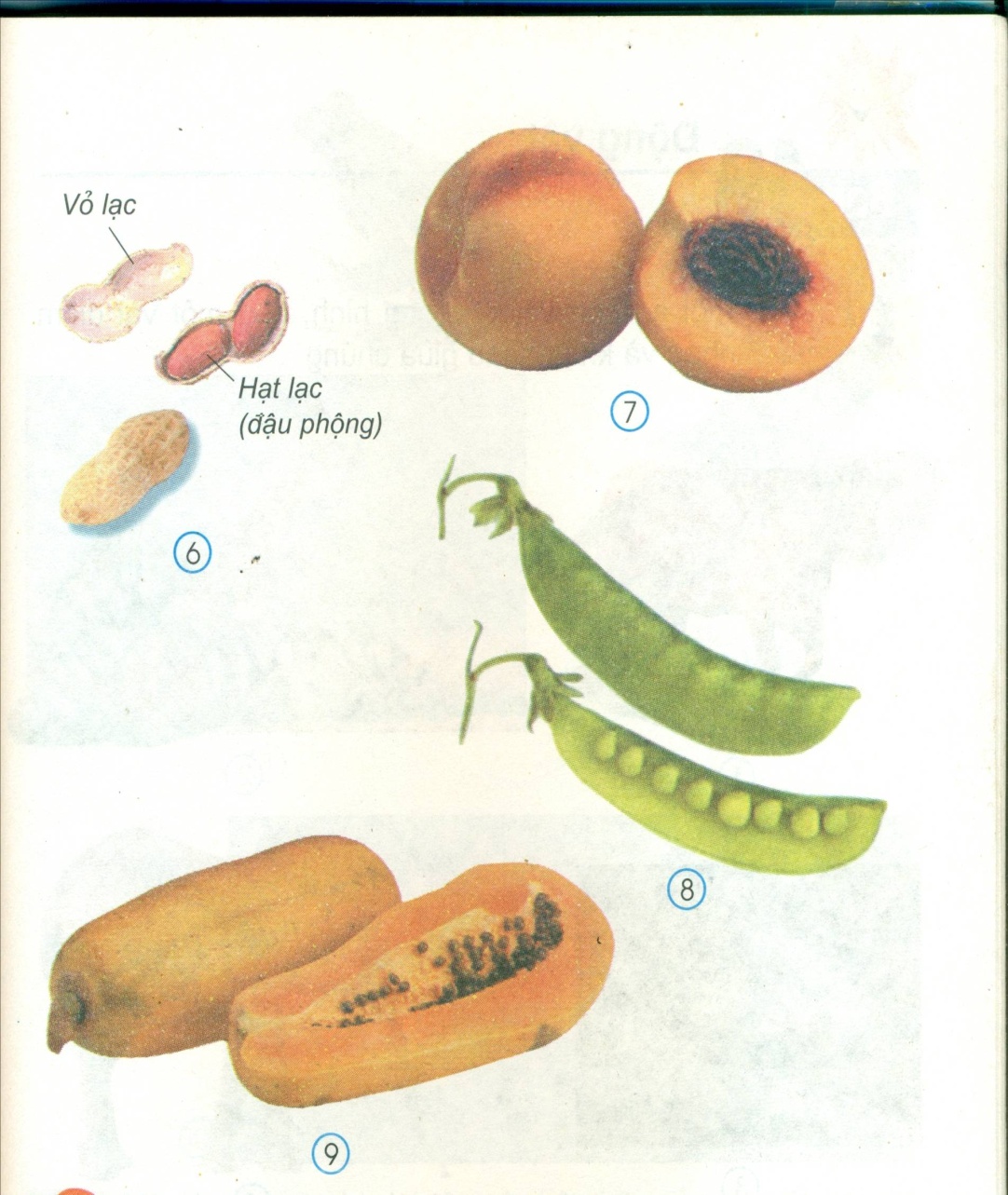 07:58
- Chỉ vào các hình của bài và nói tên từng bộ phận của một quả?
Hạt
Vỏ
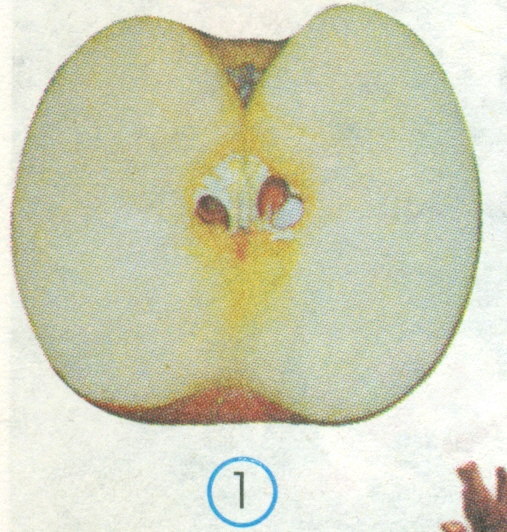 Thịt
Hình1: Quả táo
07:59
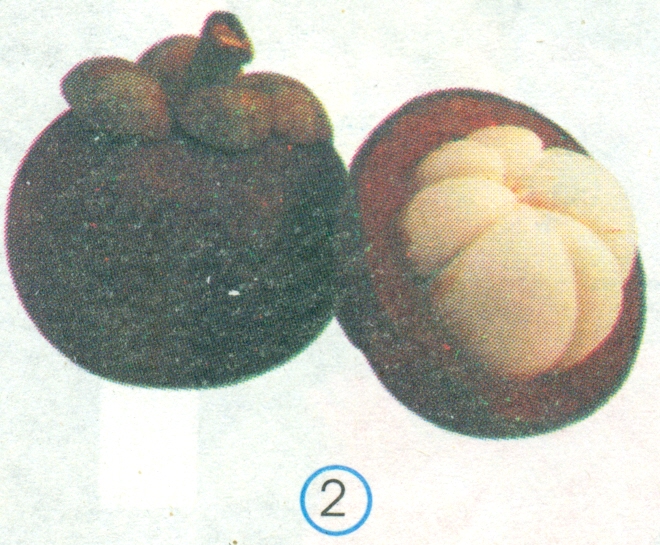 Thịt
Vỏ
Hình 2: Quả măng cụt
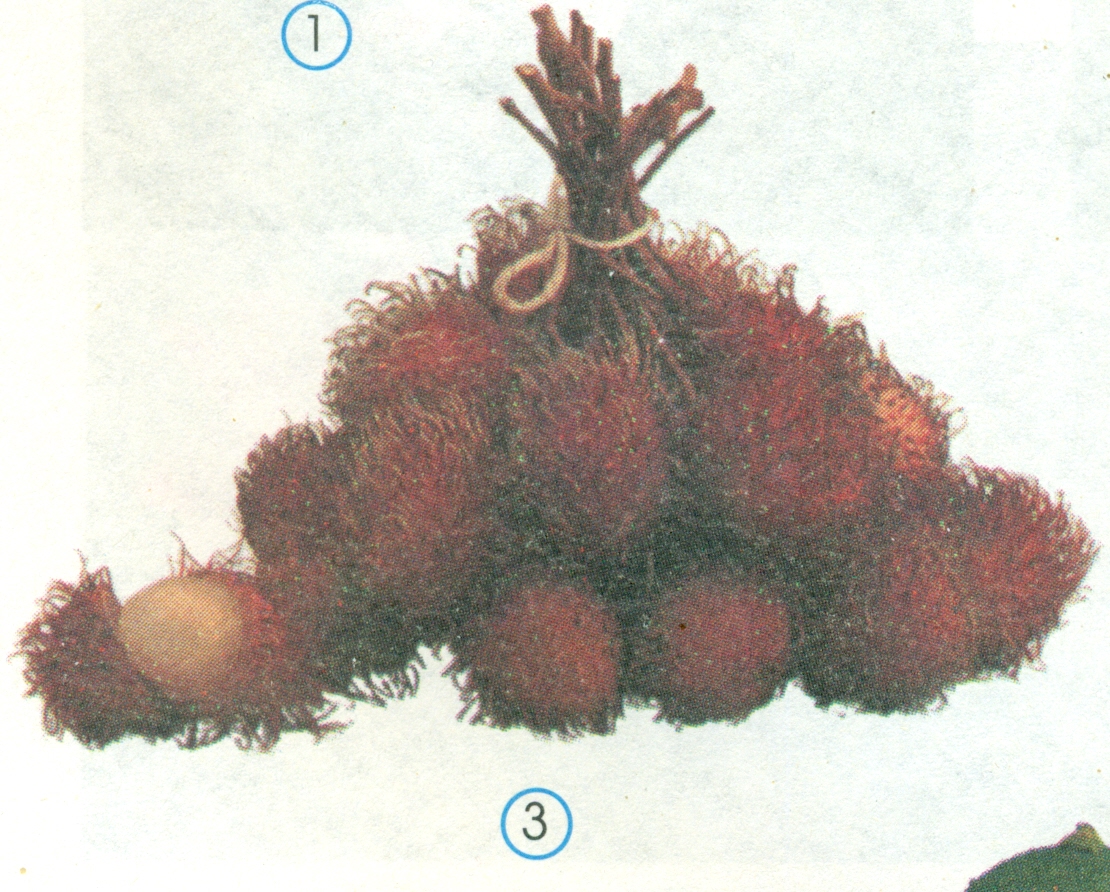 Vỏ
Thịt
Hình 3: Quả chôm chôm
08:00
Thịt
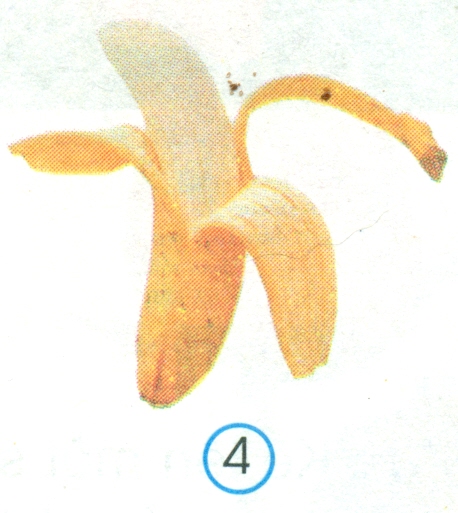 Vỏ
Hình 4: Quả chuối
Hạt
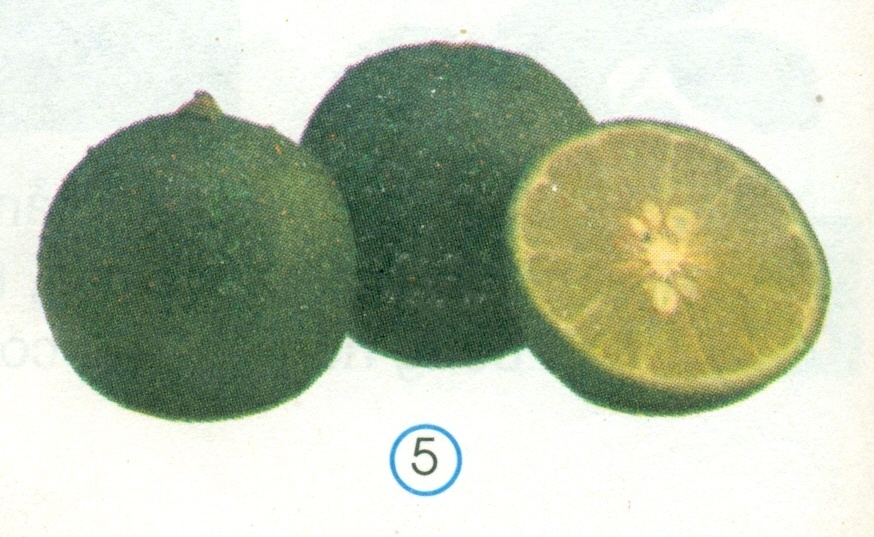 Thịt
Vỏ
Hình 5:  Quả  chanh
08:01
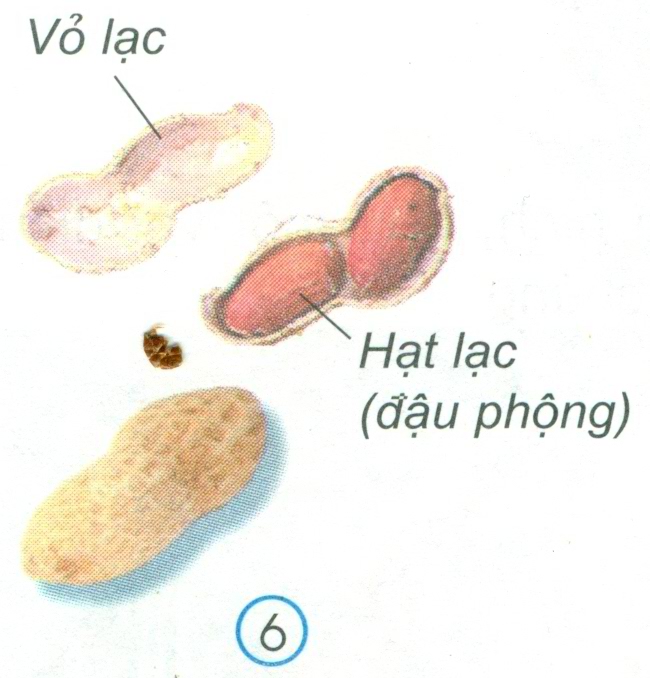 Với loại quả này ta ăn phần hạt.
08:02
Thịt
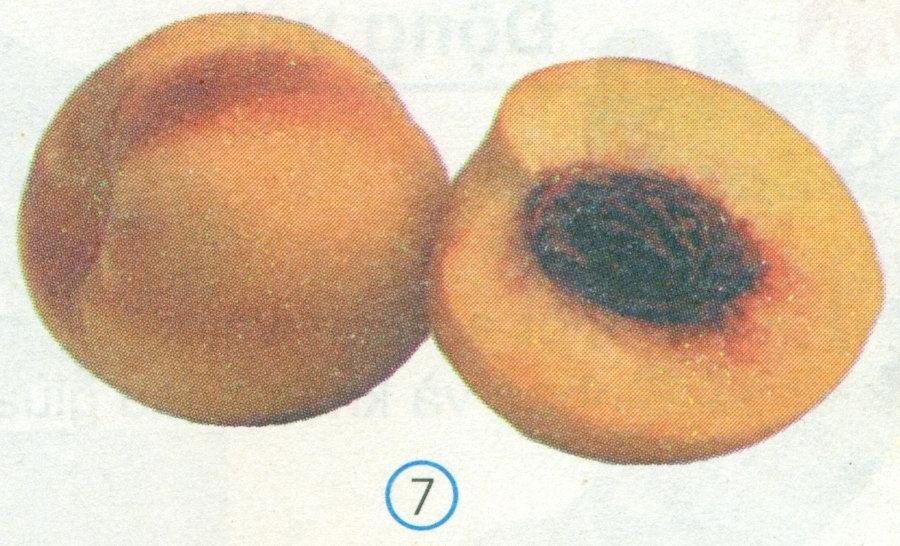 Hạt
Vỏ
Hình7:  Quả đào
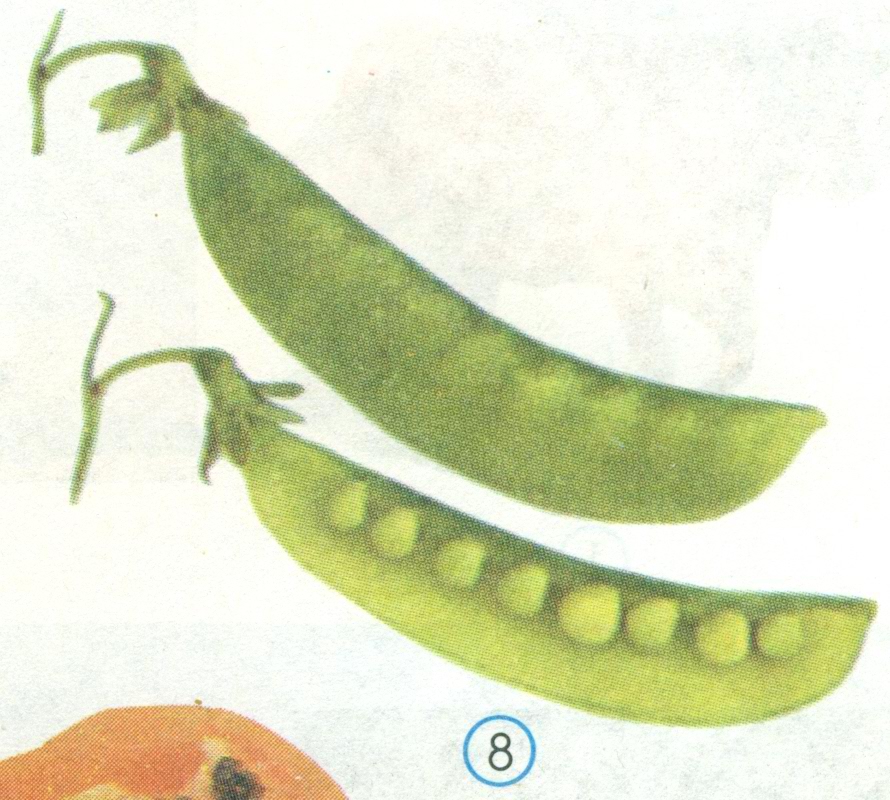 Hạt
Thịt
Hình 8: Quả đậu Hà Lan
Vỏ
08:03
Với các loại quả còn lại  người ta thường ăn phần thịt.
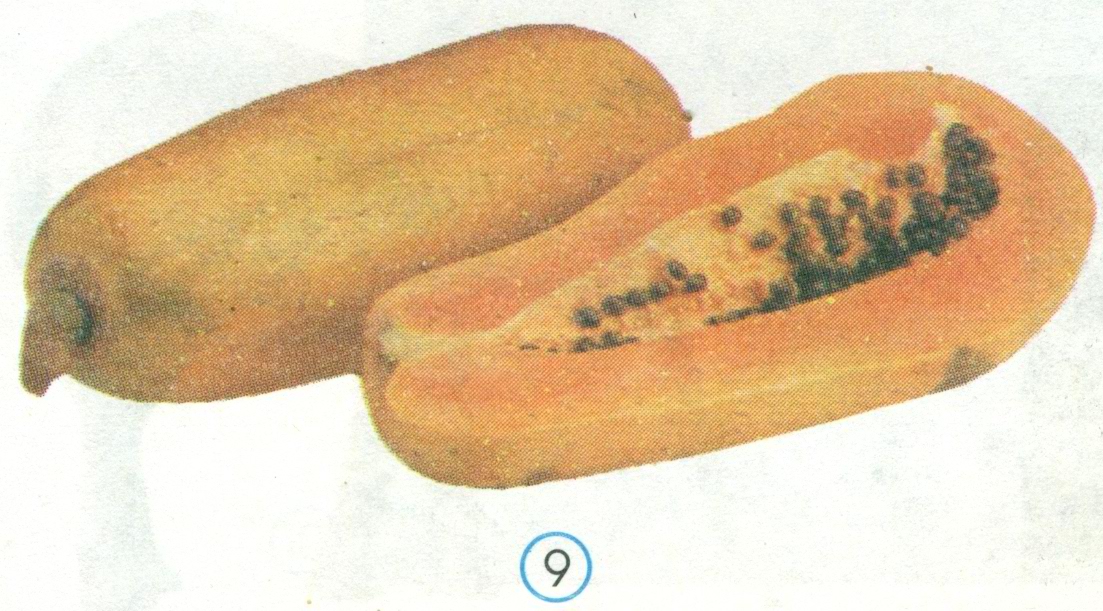 Hạt
Thịt
Vỏ
Hình 9:  Quả đu đủ.
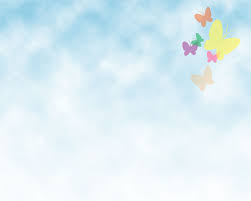 Thứ sáu ngày 6 tháng 2 năm 2015
Tự nhiên xã hội.
Bài: Quả
Bước 2: Quan sát các quả thật.
Quan sát bên ngoài: Nêu hình dạng, độ lớn. 
Màu sắc của quả.
-Bên trong quả gồm có những bộ phận nào?
-Chỉ phần ăn được của quả đó?
-Nếm thử để nói về mùi vị của quả đó.
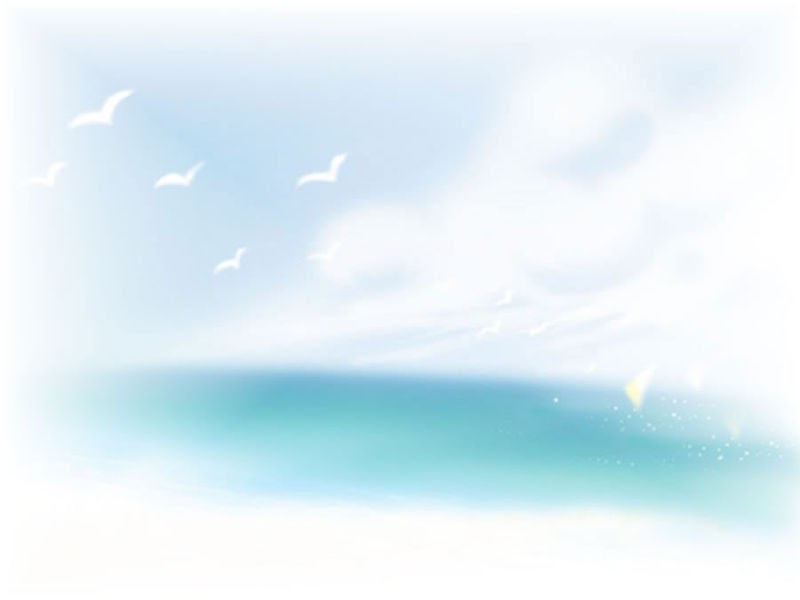 Thứ sáu ngày 6 tháng 2 năm 2015
Tự nhiên xã hội.
Bài: Quả
Bước 2: Quan sát các quả thật.
Thứ sáu ngày 6 tháng 2 năm 2015
Tự nhiên xã hội.
Bài: Quả
Bước 2: Quan sát các quả thật.
Kết luận: Có nhiều loại quả, chúng khác nhau về hình dạng, độ lớn, màu sắc và mùi vị. Mỗi quả thường có 3 phần: vỏ, thịt, hạt. Một số quả chỉ có vỏ và thịt hoặc vỏ và hạt.
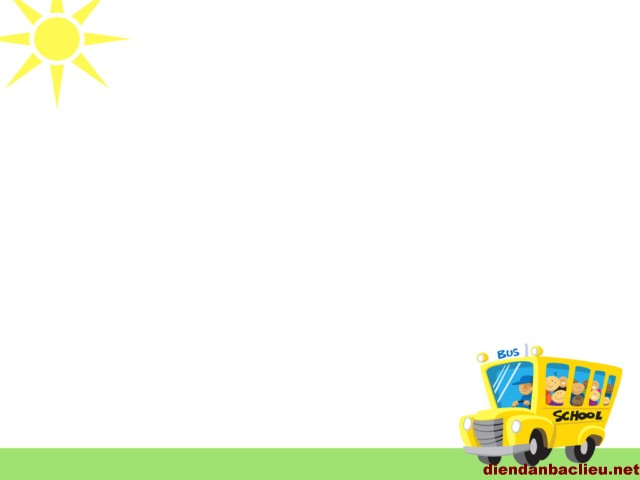 Thứ sáu ngày 6 tháng 2 năm 2015
Tự nhiên xã hội.
Bài: Quả
2. Ích lợi của quả:
Quả thường được dùng để làm gì?
Quả thường được dùng để: Ăn tươi, làm mứt hoặc si-rô hay đóng hộp, làm rau dùng trong các bữa cơm, ép dầu…
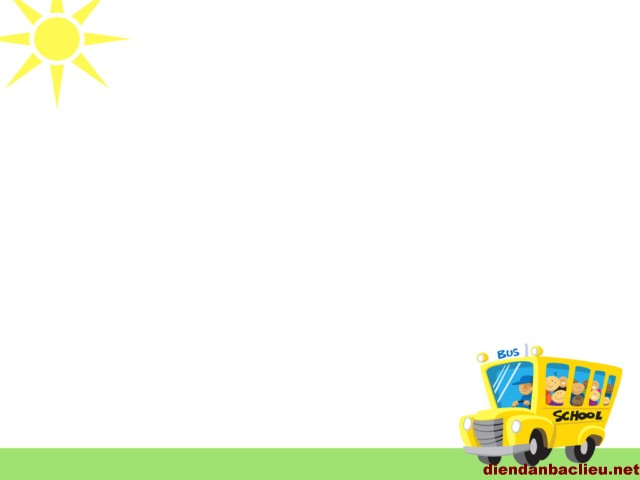 Thứ sáu ngày 6 tháng 2 năm 2015
Tự nhiên xã hội.
Bài: Quả
2. Ích lợi của quả:
Hoạt động nhóm đôi:
Quan sát hình trang 92,93, SGK, hãy cho biết 
những quả nào được dùng để ăn tươi, quả nào
 được chế biến làm thức ăn?
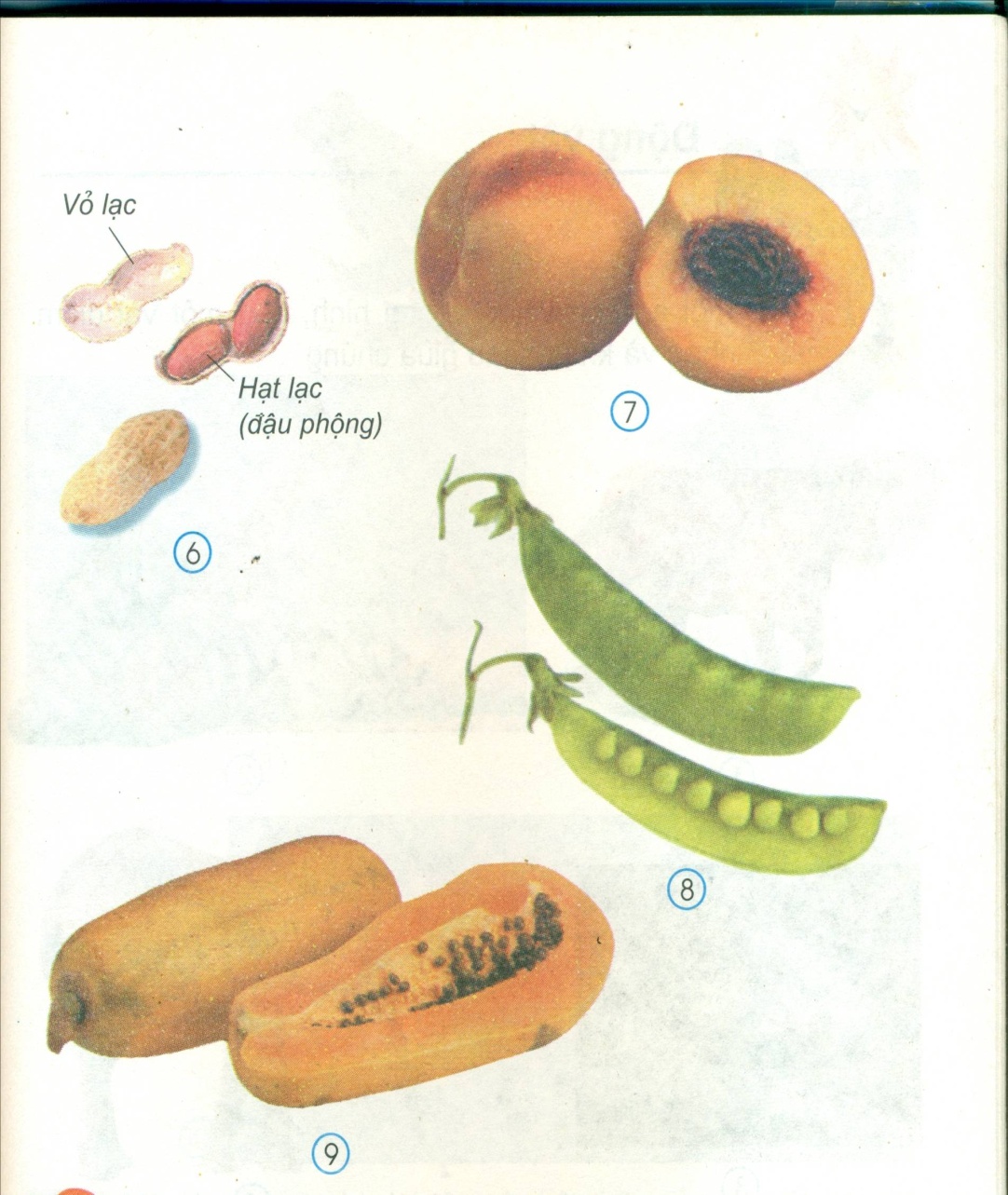 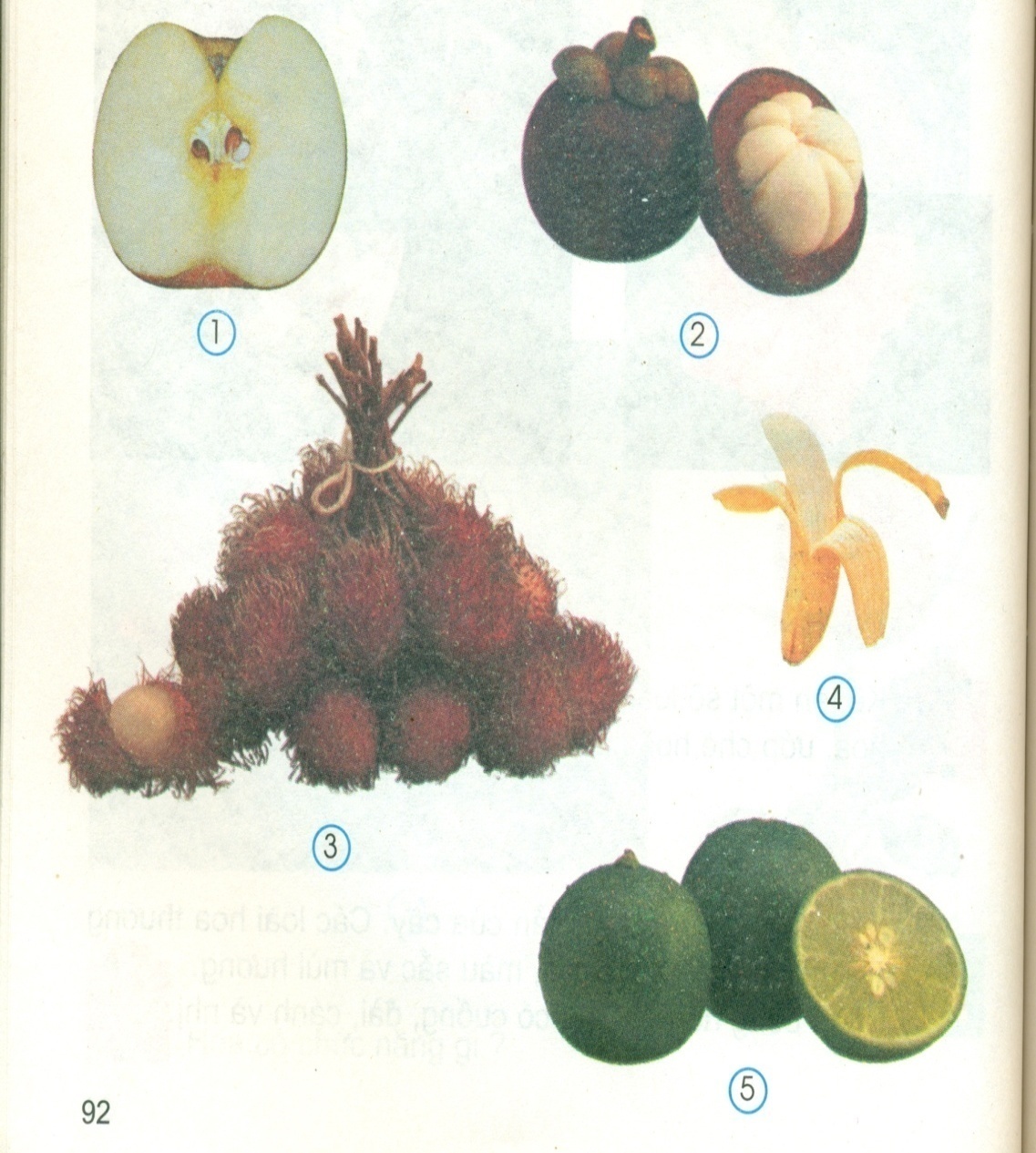 08:19
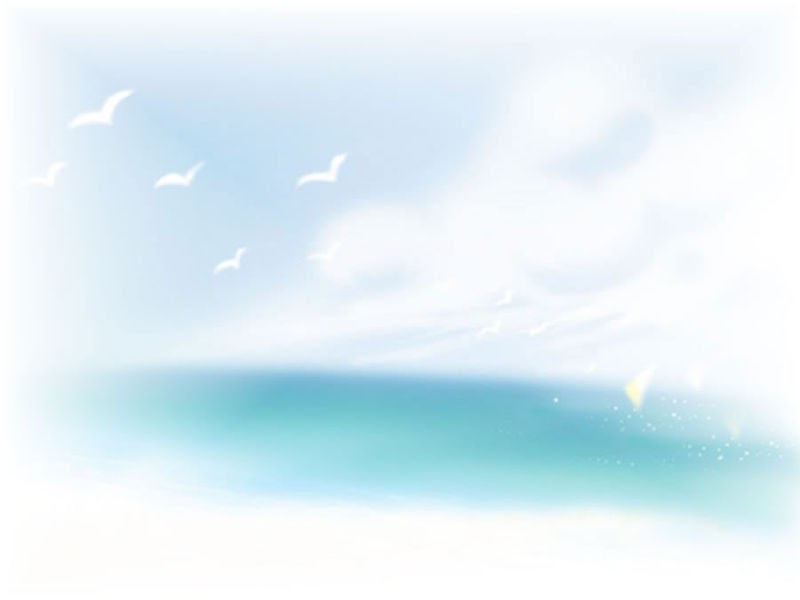 Thứ sáu ngày 6 tháng 2 năm 2015
Tự nhiên xã hội.
Bài: Quả
Quả ăn tươi
Quả chế biến thức ăn
Đậu phộng
Đậu hà lan
-Quả táo
Quả măng cụt
Quả chôm chôm
Quả chanh
Quả đào
Quả chuối
Quả đu đủ
Lµm ®å ¨n t­¬i
08:21
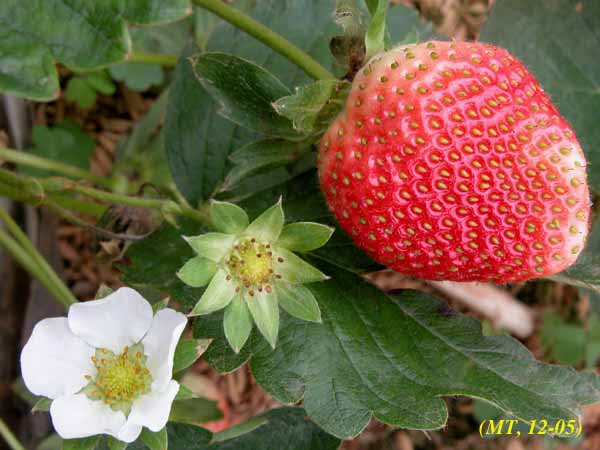 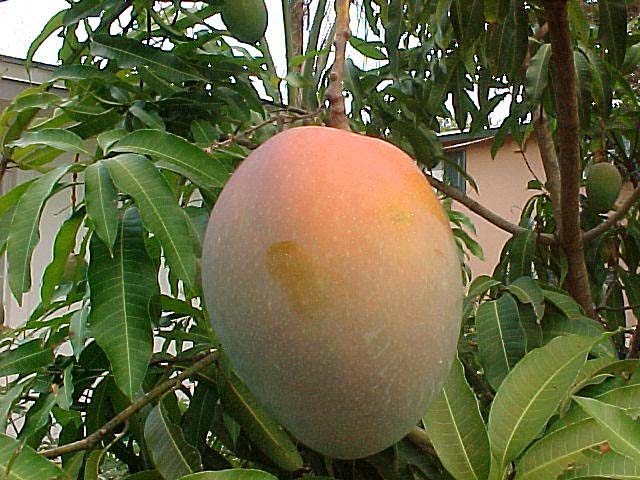 qu¶ 
xoµi
Qu¶ d©u t©y
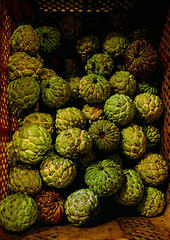 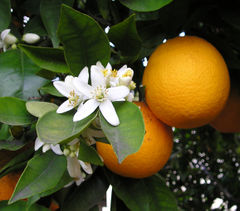 qu¶ 
cam
Quả na còn gọi là mãng cầu ta.
08:22
Quả dùng làm mứt, nước ép trái cây hoặc si rô hay đóng hộp
08:22
Quả dùng để chế biến thức ăn
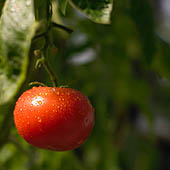 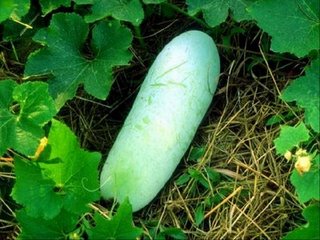 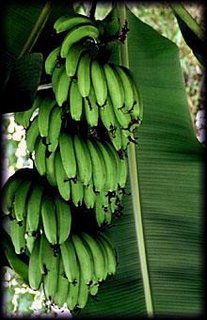 Quả dùng để ép dầu
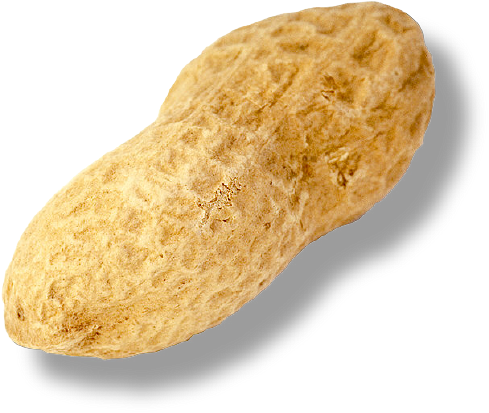 08:23
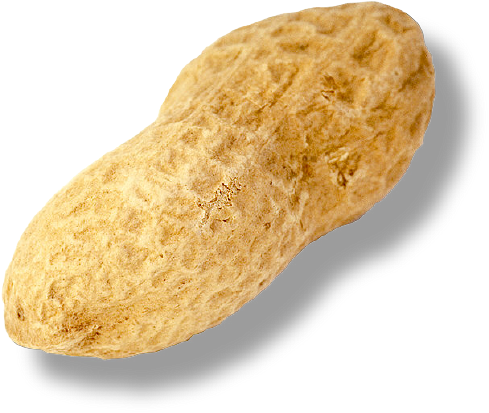 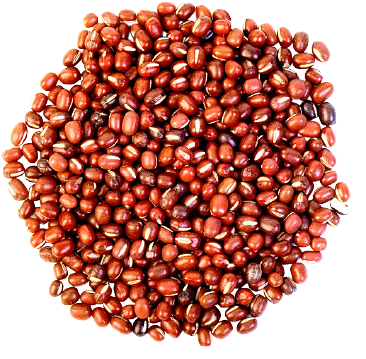 Với các loại quả đậu phộng, đậu đỏ, đậu xanh, đậu đen, vừng ta nên ăn phần nào?
Với các loại quả này ta nên ăn phần hạt.
08:23
Thứ sáu ngày 6 tháng 2 năm 2015
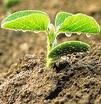 Tự nhiên xã hội.
Bài: Quả
Hạt có chức năng gì?
Khi gặp điều kiện thích hợp, hạt sẽ mọc thành cây mới.
Thứ sáu ngày 6 tháng 2 năm 2015
Tự nhiên xã hội.
Bài: Quả
 Kết luận:  
       Quả thường dùng để ăn tươi, làm rau trong các bữa cơm, ép dầu, … Ngoài ra muốn bảo quản các loại quả được lâu người ta có thể chế biến thành mứt hoặc  đóng hộp.
Khi gặp điều kiện thích hợp hạt sẽ mọc thành cây mới.
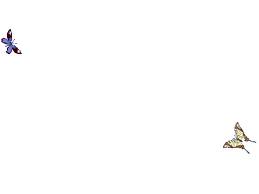 Quả gì?
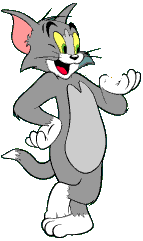 U
Ố
I
Ơ
Đ
V
I
R
ò
C
H
T
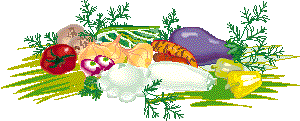 08:25
1. Kh«ng ph¶i gõng 
            Mµ rÊt cay 
            B»ng ngãn tay
            MÆc ¸o ®á
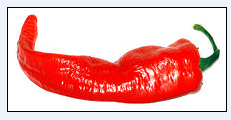 Qu¶ ít
2. Tên em chẳng thiếu chẳng thừa
           Chín vàng ngon ngọt rất vừa lòng anh.
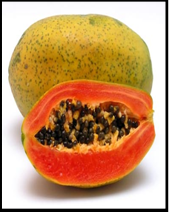 Qu¶ ®u ®ñ
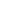 3. Da cóc mà bọc trứng gà
Bổ ra thơm phức cả nhà muốn ăn.
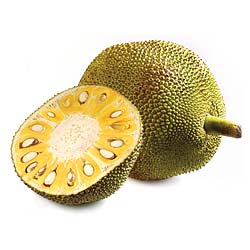 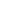 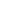 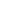 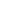 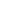 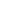 Qu¶ mÝt
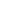 4.Trên trời có giếng nước trong
Con ong chẵng lọt con kiến chẳng vào
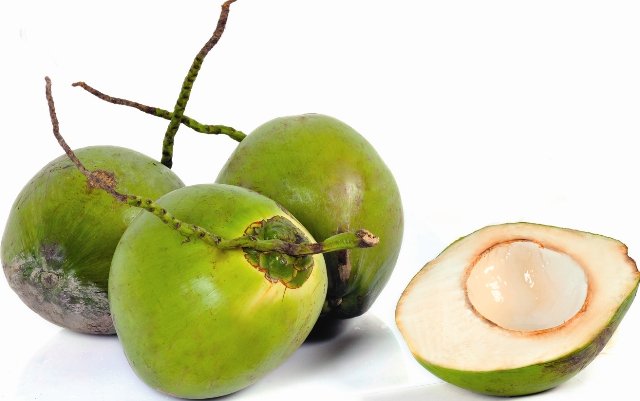 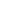 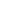 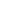 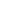 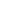 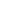 QỦA DỪA
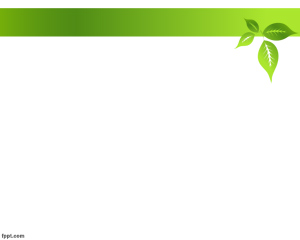 Thứ sáu ngày 6 tháng 2 năm 2015
Tự nhiên xã hội.
Bài: Quả
Có nhiều loại quả, chúng khác nhau về hình dạng, độ lớn, màu sắc và mùi vị. Mỗi quả thường có 3 phần: vỏ, thịt, hạt. Một số quả chỉ có vỏ và thịt hoặc vỏ và hạt.
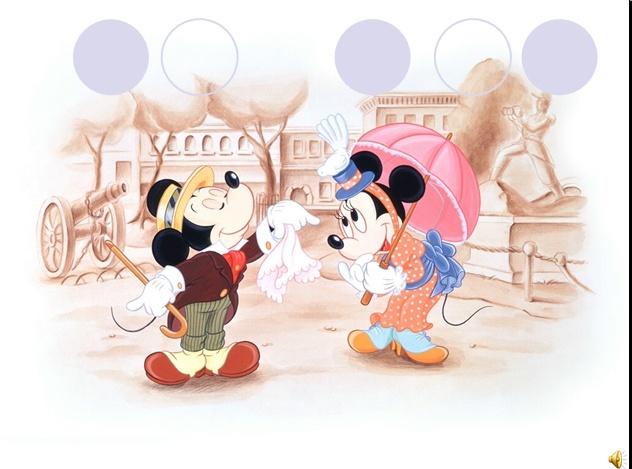 C¶m ¬n c¸c thÇy c« gi¸o vµ c¸c em
08:29